Vaping
What have you heard?
[Speaker Notes: Ask students for a few thoughts/ideas that they have heard about vaping/e-cigarettes.]
What is a vape?
Vapes are electronic devices used to inhale aerosol containing nicotine, flavorings and other chemicals.
Nicotine & Tobacco
Tobacco is a plant grown for its leaves, which are dried before being put in tobacco products. 
Tobacco contains nicotine, an ingredient that can lead to addiction, which is why so many people who use tobacco find it difficult to quit.
Many vapes contain nicotine and are addictive.
Vapes are the most commonly tobacco product used among youth
[Speaker Notes: Explain to students the similarity of traditional cigarettes and vapes in regard to nicotine and tobacco.]
Mindset Activity
[Speaker Notes: During this activity we had the students stand up and bend over at the waist quietly for 30 seconds. This helped to clear their minds and focus. Students were asked why they think we did a mindset activity and responses included: “to focus”, “you need a clear mind to make healthy choices” etc.]
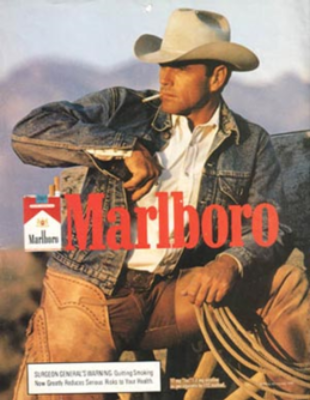 [Speaker Notes: Past cigarette ad.]
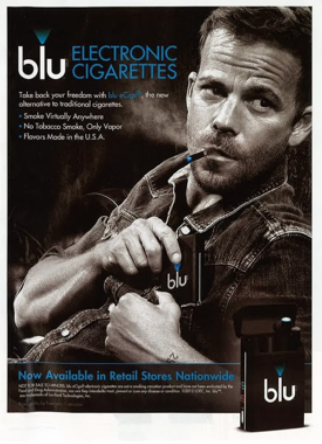 [Speaker Notes: Current vaping ad.]
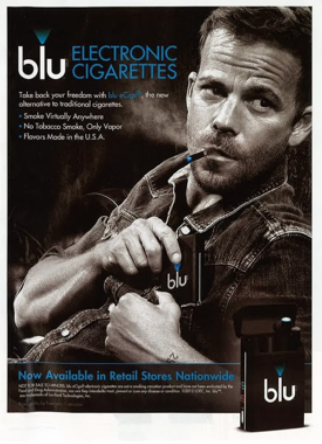 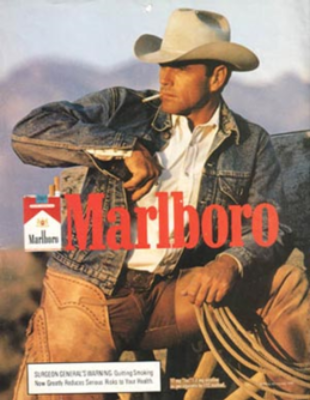 [Speaker Notes: Comparison of the two.]
What did you notice?
[Speaker Notes: Asked students what they noticed between the two pictures. Students pointed out the similarities and how these ads are appealing to teens.]
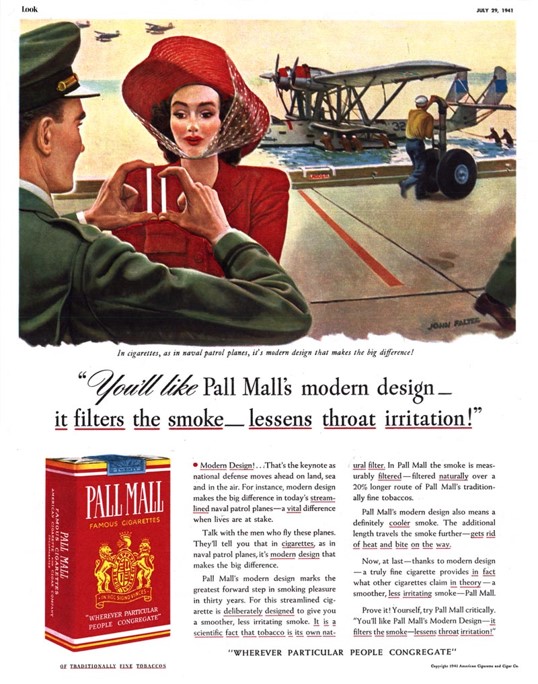 [Speaker Notes: Past cigarette ad.]
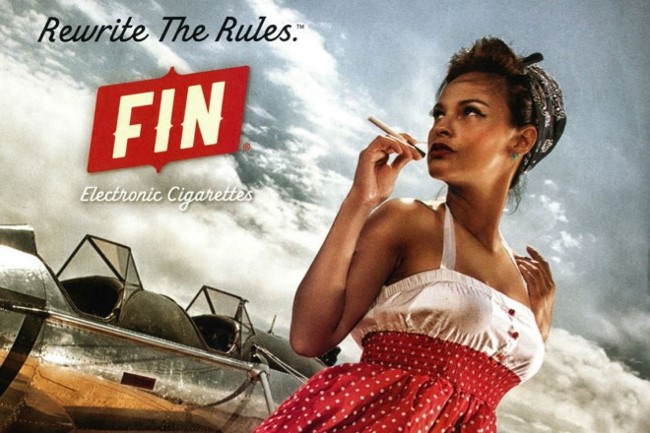 [Speaker Notes: Current vaping ad]
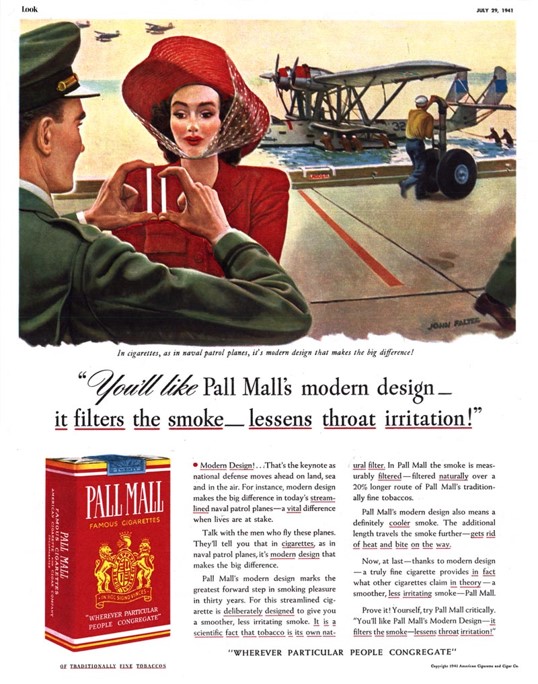 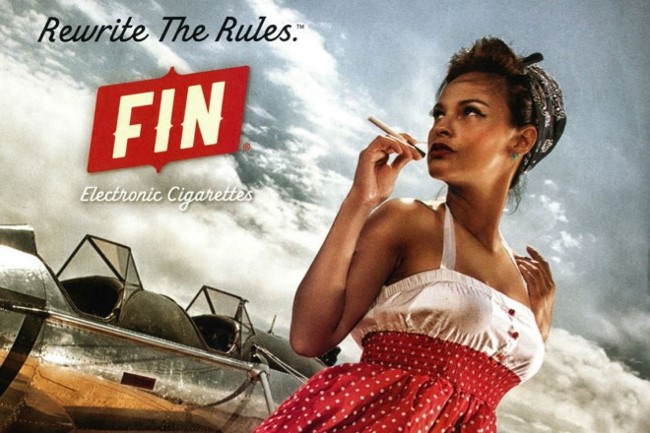 [Speaker Notes: Comparison]
What did you notice?
[Speaker Notes: Repeat of the previous activity]
What is in a vape?
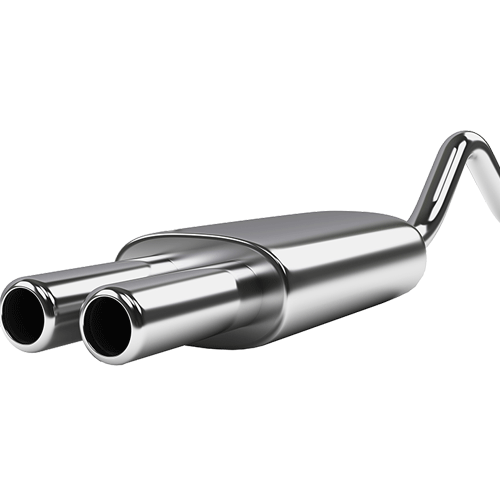 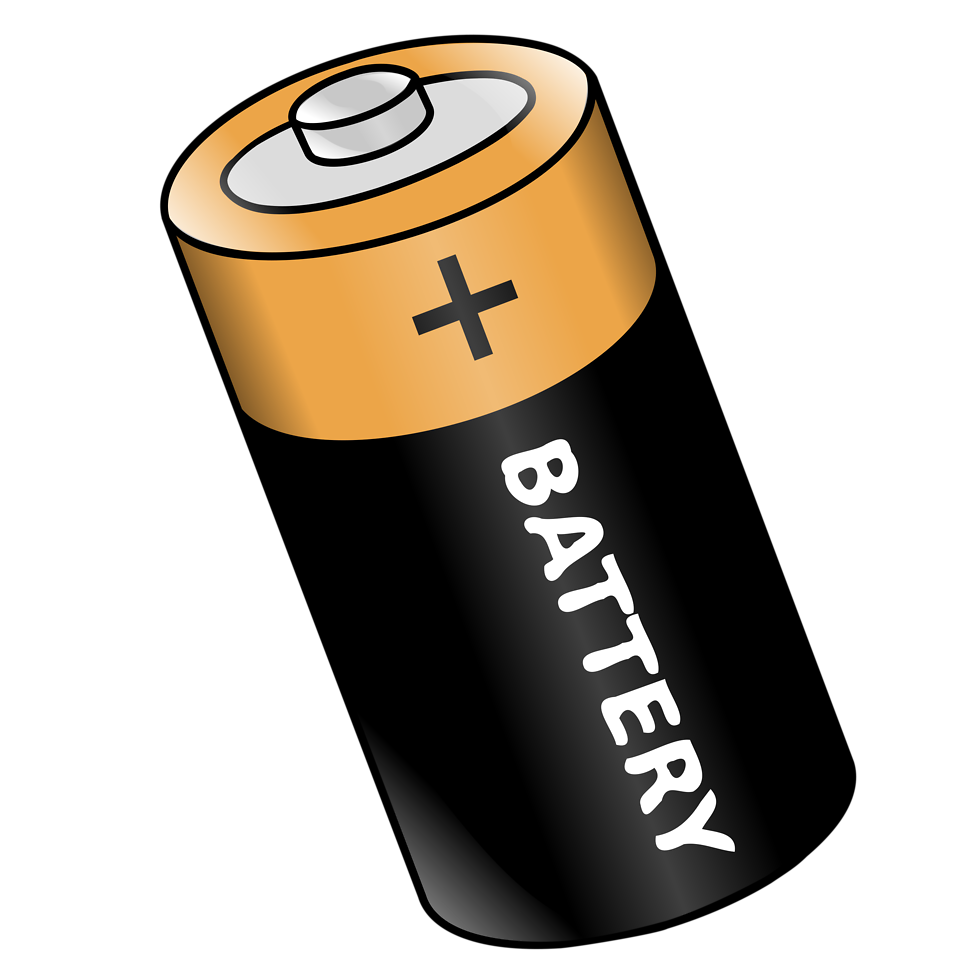 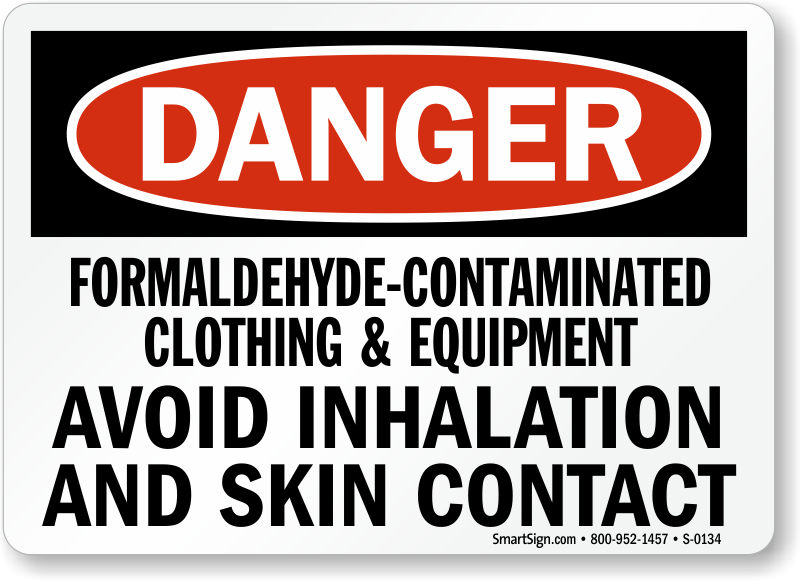 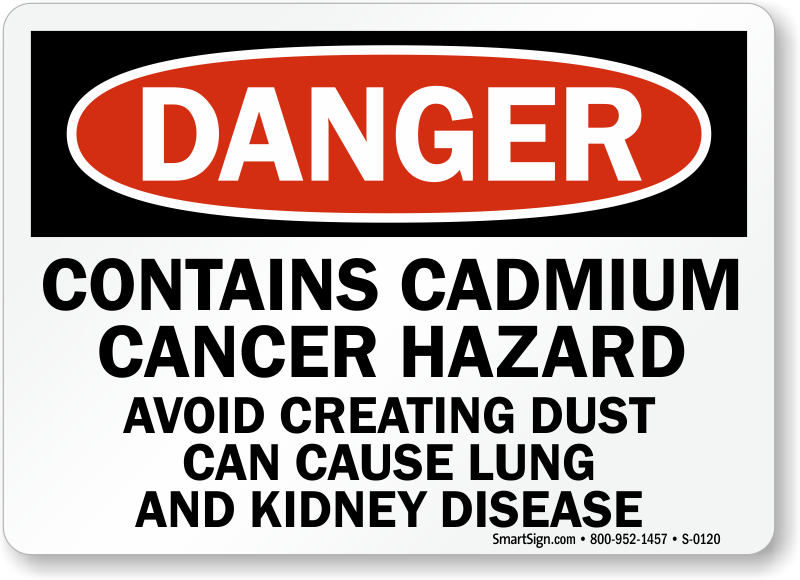 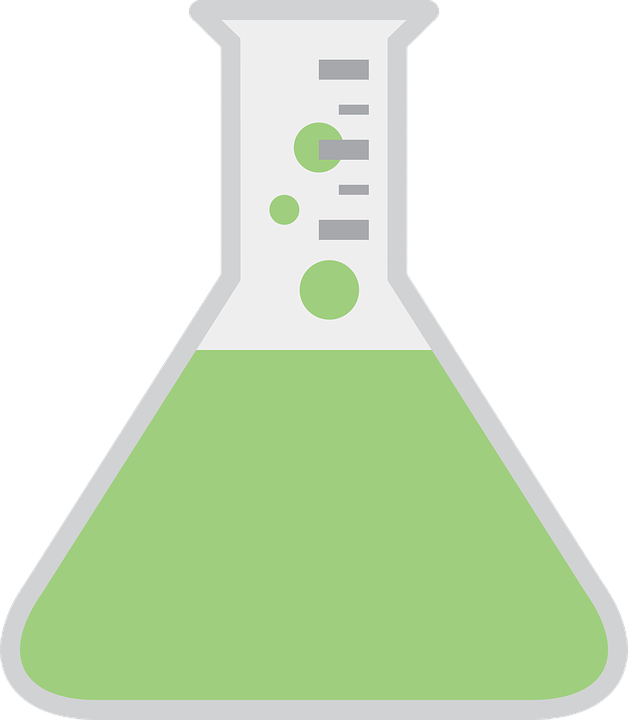 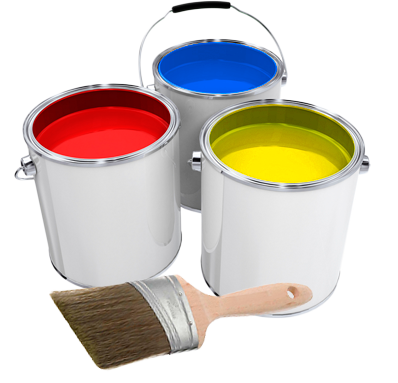 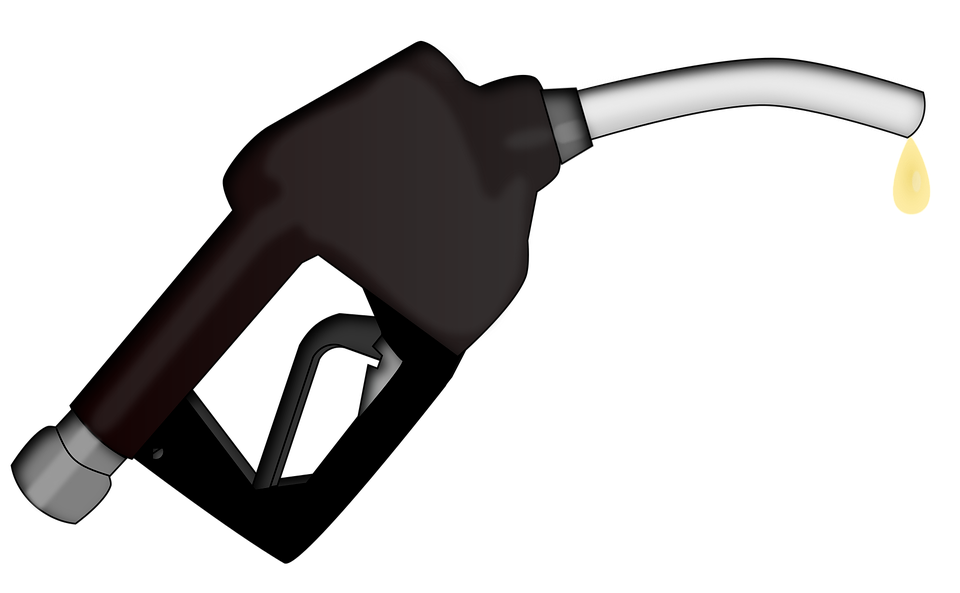 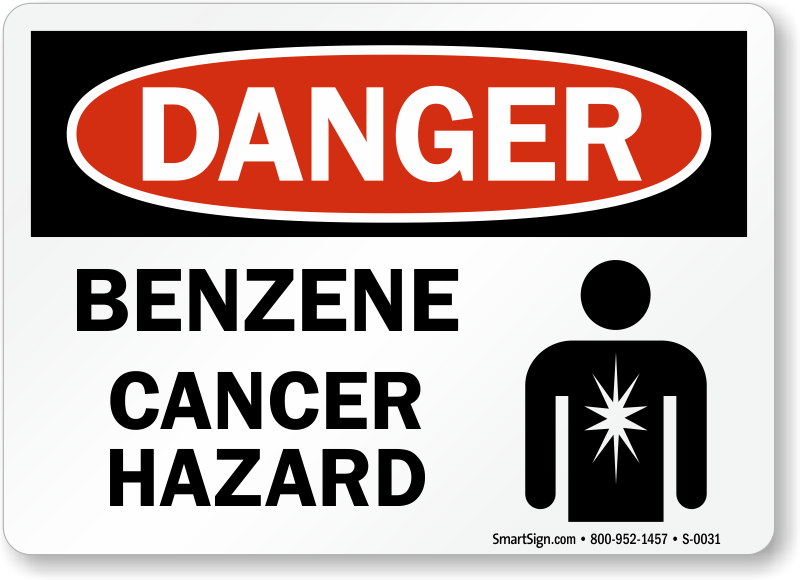 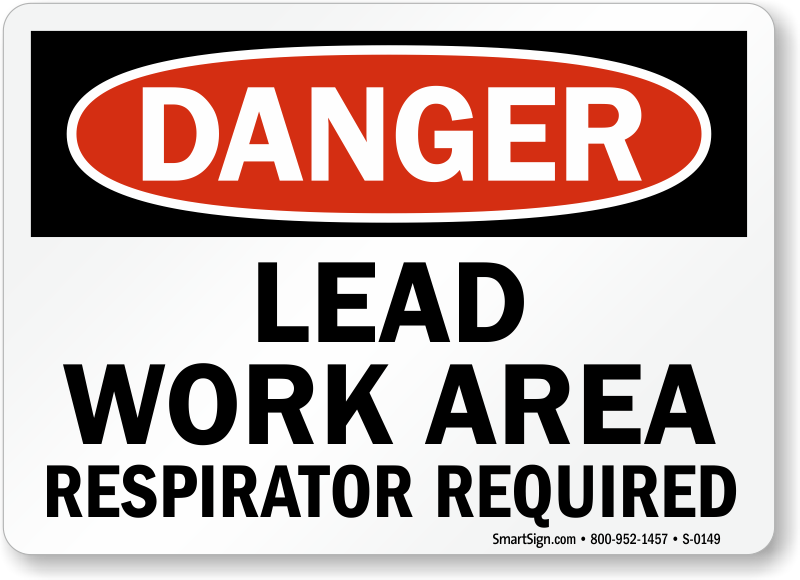 [Speaker Notes: Discuss with students what chemicals have been found in vapes.]
38
[Speaker Notes: “38 of the 93 chemicals and carcinogens that are listed on the FDA’s “Harmful or Potentially Harmful Constituents” (HPHC) list are found in vapes.”

When walking in to the classroom 38 students were given a red card. When this slide appeared, each of those students stood up. This was a visual representation of the number of harmful or potentially harmful chemicals that have been identified in vapes.]
38 of the 93 chemicals and carcinogens that are listed on the FDA’s “Harmful or Potentially Harmful Constituents” (HPHC) list are found in vapes.
[Speaker Notes: About 40% of all of the chemicals identified by the FDA as harmful have been found in vapes.]
Health effects
Young people who use nicotine products in any form, including vapes, are uniquely at risk for long-lasting effects. 
Nicotine addiction
Makes the brain want other drugs
Nicotine in any form is a highly addictive drug.
Mood disorders
Brain development problems
School effects
Attention problems
Memory problems
Makes learning more difficult
Impulse control
Ways to say “No”
No, I have a big game tomorrow.
No, I have a test I need to study for.
No, thanks. I’m good.
No.
No, I don’t want to.
No, my friends and I are leaving.
No thanks, it is not healthy.
No, I promised my parents I wouldn’t.
Four things to think about when YOU are making healthy choices:
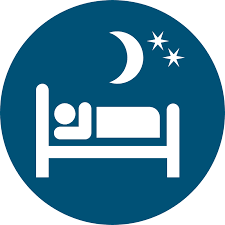 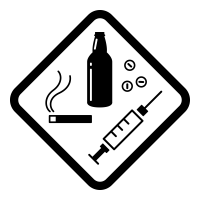 Mindset 
Nutrition
Sleep
Chemical Health
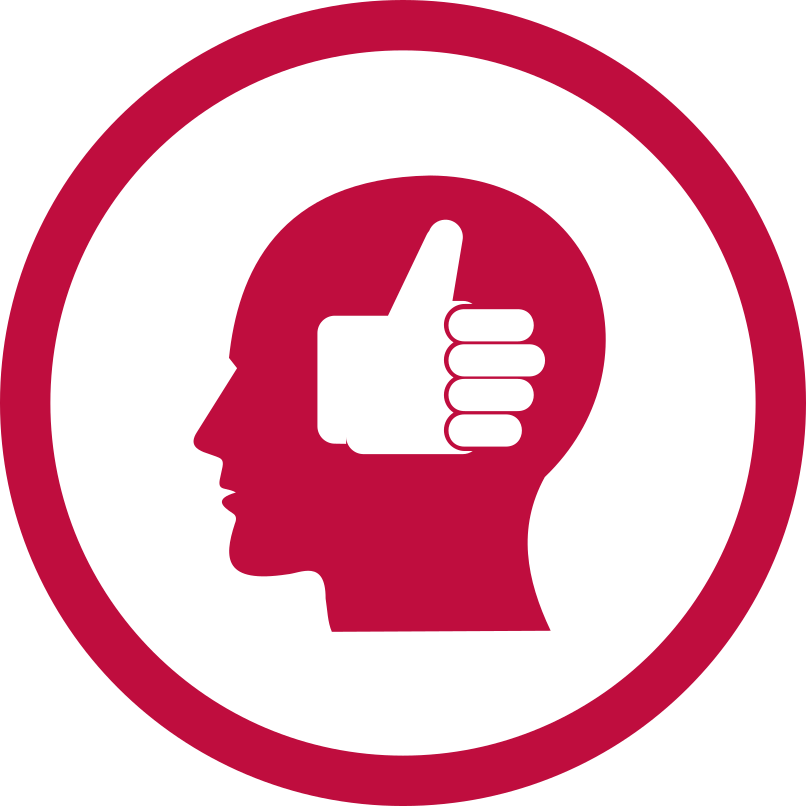 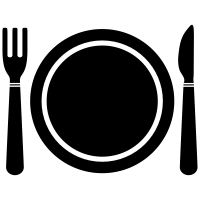 PSA’s (Public Service Announcement)
Students are making healthy choices and not using vapes!
References
https://e-cigarettes.surgeongeneral.gov/
https://www.cdc.gov/tobacco/basic_information/e-cigarettes/index.htm
https://www.drugabuse.gov/publications/drugfacts/electronic-cigarettes-e-cigarettes
https://www.fda.gov/TobaccoProducts/Labeling/ProductsIngredientsComponents/ucm20035927.htm
https://www.drugabuse.gov/drugs-abuse/tobacconicotine-e-cigs